муниципальное бюджетное образовательное учреждение «Тирянская ОШ»
 Кардымовского района Смоленской области
«Сравнение обыкновенных дробей»5 класс
Учитель Л.Н. Кезикова
2015/2016 учебный год
Человек подобен дроби, числитель которой есть то, что он представляет собой, 
а знаменатель – то, что он думает о себе.
                       Л. Н. Толстой
Задача.В первый день ярмарки один купец продал  имеющегося товара, а второй купец продал              -  своего товара. Для кого из купцов первый день ярмарки оказался более удачным?
Тема урока «Сравнение обыкновенных дробей».
Цель урока«Сформулировать правила сравнения обыкновенных дробей и научиться их применять для сравнения обыкновенных дробей»
Из двух дробей с одинаковыми знаменателями больше та дробь, числитель, которой больше.
Практическая работа:Начертите два равных прямоугольника со сторонами 8 клеточек и 6 клеточек. Первый прямоугольник разделите на 8 одинаковых частей и закрасьте 5 из них. Второй прямоугольник разделите на 6 одинаковых частей и закрасьте 5 из них. Теперь внимательно рассмотрите рисунки и запишите  какая часть каждого прямоугольника закрашена. Сравните, получившиеся дроби. Какой вывод можно сделать?
Из двух дробей с одинаковыми числителями больше та дробь, знаменатель, которой меньше.
Какой знак неравенства нужно поставить вместо «и»? Применимы ли наши правила для данной ситуации?
1. Сравните2. Выберите из данных чисел наибольшее3. Какая из дробей на числовом луче расположена левее
ФИЗМИНУТКА
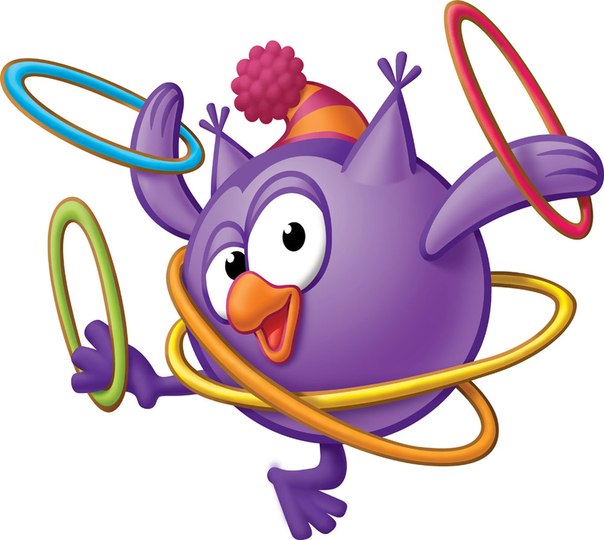 Попрошу теперь всех встать 
Ручки вверх свои поднять.
Наклониться влево, вправо.
Потянуться, улыбнуться
И на место всем вернуться!
Оценивание самостоятельной работы
Рефлексия
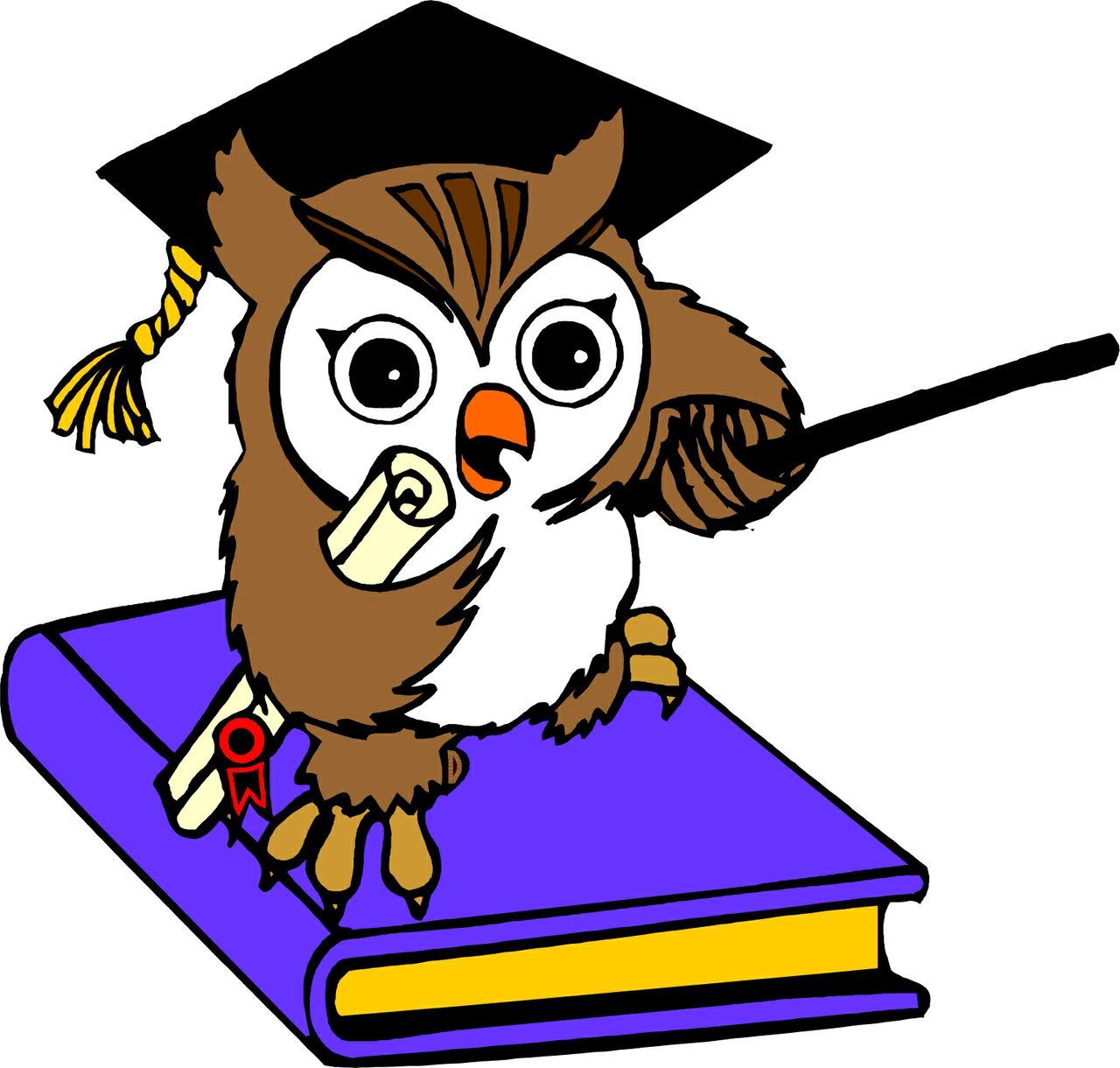 Наш урок близится к завершению и я прошу каждого из вас на листочке (лежит на парте) написать самое важное, что уяснили с урока с пожеланиями соседу по парте, а затем обменяться своими записями.
Домашнее задание:
для тех, кто:
- выполнил все задания верно или допустил только одну ошибку – п. 24, №944
- допустил несколько ошибок – п. 24, №№965, 966
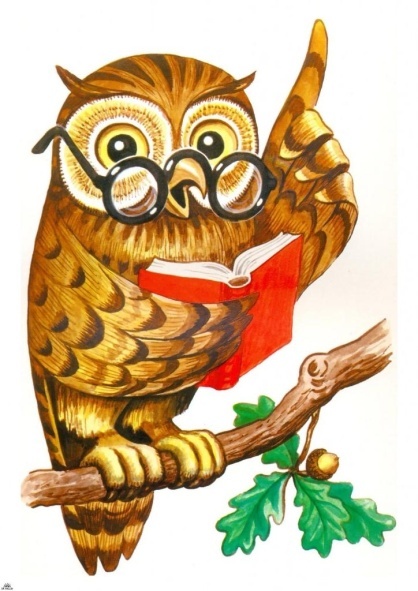 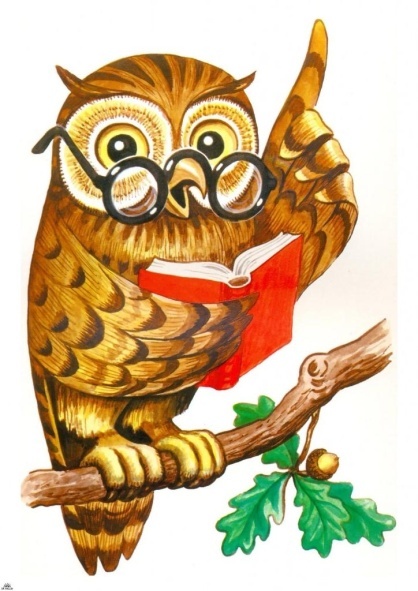 Спасибо  за  урок !
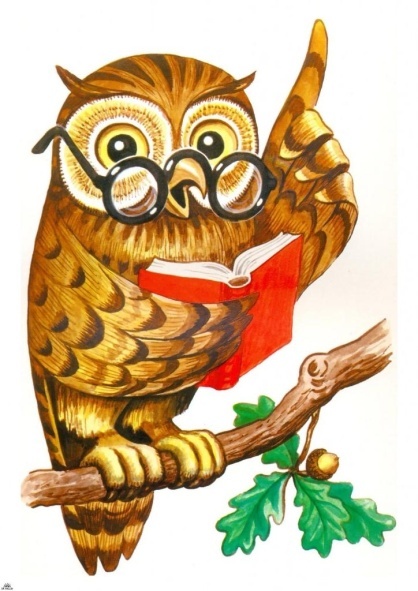 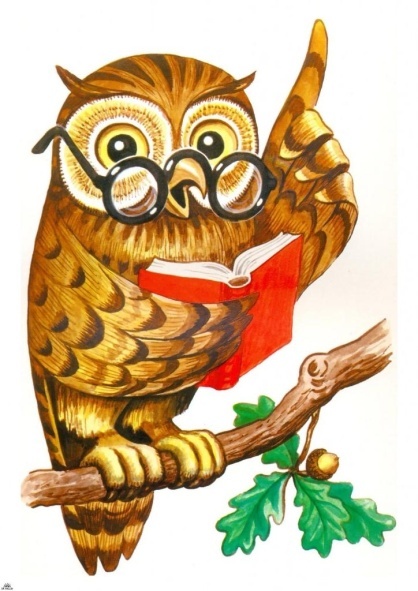